Agrárinformatikai ismeretek oktatása az agrár-szakképzésben
Próbaképzés2019. február 25.  - április 26.

Képzés zárása, információs nap: 
2019. május eleje, Gödöllő

Projektzárás, tanúsítványok kiosztása
2019. június 14. Makó
Hogyan lehet jelentkezni?Hol találom a kurzust?Hogyan tudok belépni?Milyen formában lesz a képzés?
Jelentkezés formája:
Személyesen az információs napon a kérdőíven nyilatkozva
Az alábbi linken az űrlap kitöltésével
https://goo.gl/xPRBeU
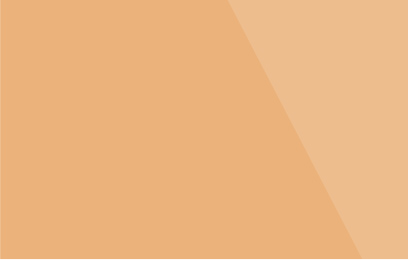 együttműködésen alapuló webes tanulási környezet (Moodle)
tutorálás
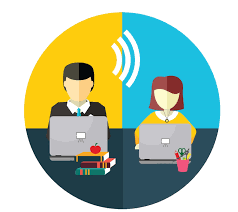 Regisztrálás: Központi regisztráció a jelentkezések alapján – ITStudy
E-mail értesítés: felhasználónév, jelszó
http://moodle.agriteach.hu/
Három modul
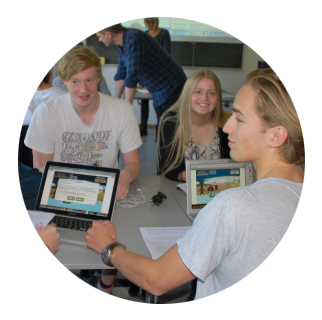 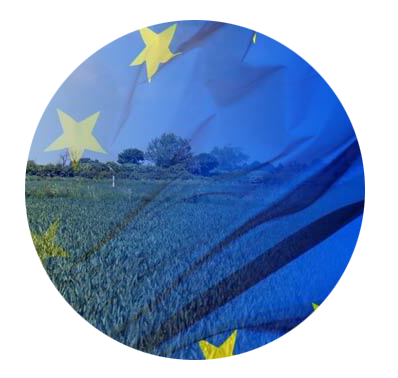 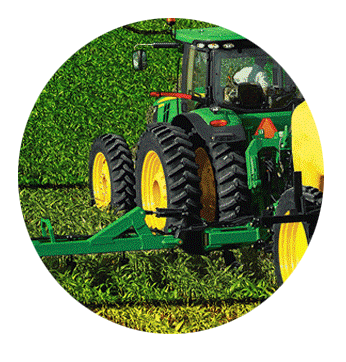 2
1
2
3
21. századi oktatási módszerek a mezőgazdasági szakképzésben
E-mezőgazdaság, európai stratégiák és kezdeményezések
Digitalizáció a mezőgazdaságban Mezőgazdaság 4.0
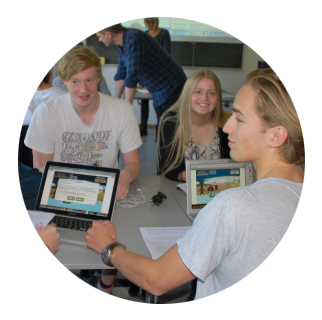 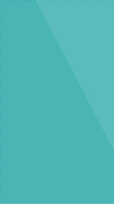 Cum sociis natoque penatibus et magnis parturient montes.
1. modul
1
21. századi oktatási módszerek a mezőgazdasági szakképzésben
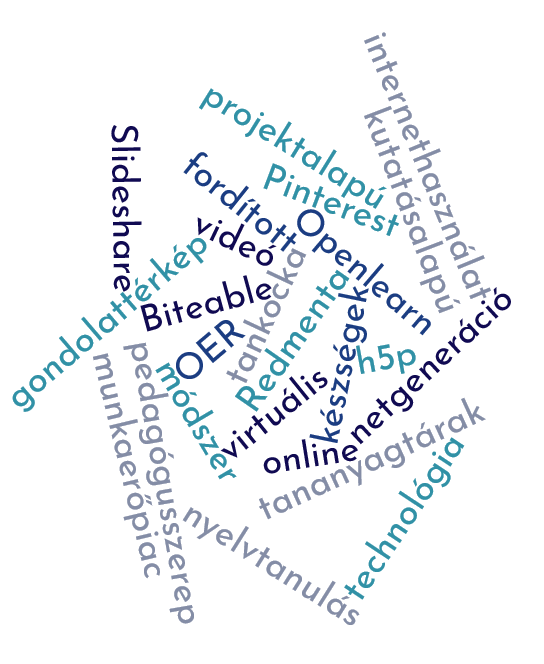 Az oktatás újragondolása
Digitális tananyagok, informatikai oktatási eszközök
Saját digitális tananyagkészítés
21. századi pedagógia
Angol tanulás online
.
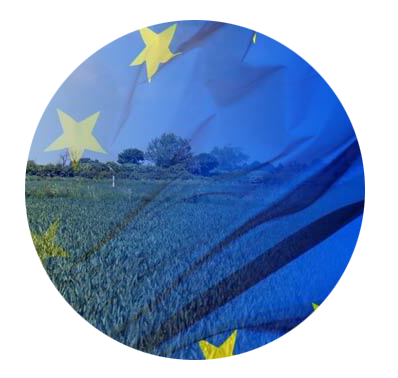 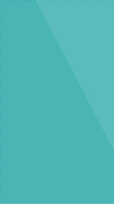 Cum sociis natoque penatibus et magnis parturient montes.
2. modul
2
E-mezőgazdaság, európai stratégiák és kezdeményezések
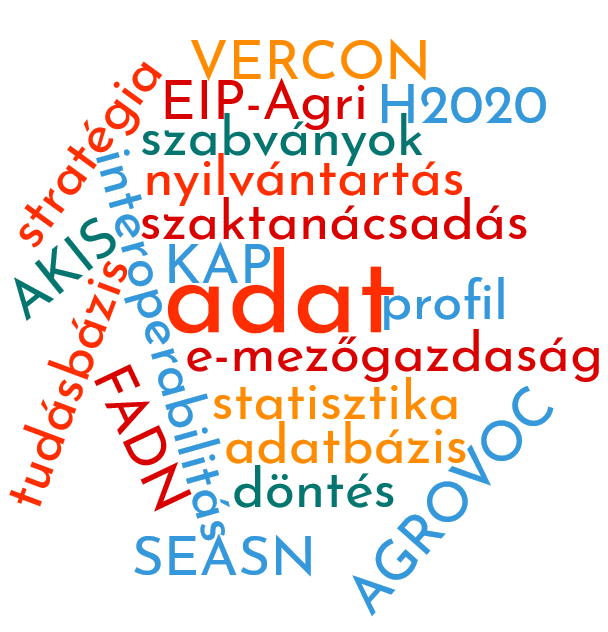 Mi az e-mezőgazdaság?
Az innováció és az IKT fejlesztésére irányuló uniós politika
A Közös Agrárpolitika információs rendszerei
Az e-mezőgazdaság stratégiai kezelése
Mezőgazdasági Szakismereti és Innovációs Rendszer (AKIS).
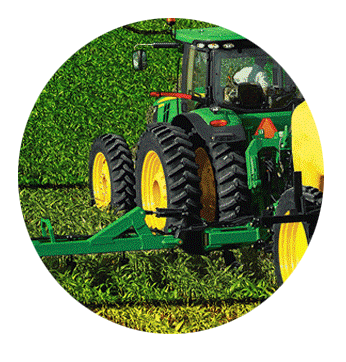 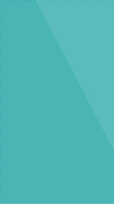 Cum sociis natoque penatibus et magnis parturient montes.
3. modul
3
Digitalizáció a mezőgazdaságban - Mezőgazdaság 4.0
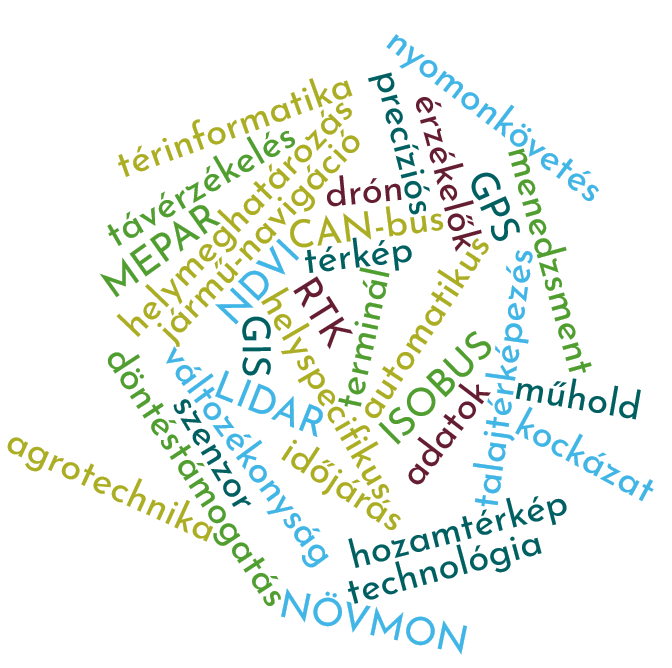 Adatforrások
Szoftver rendszerek
Mezőgazdasági műveletek
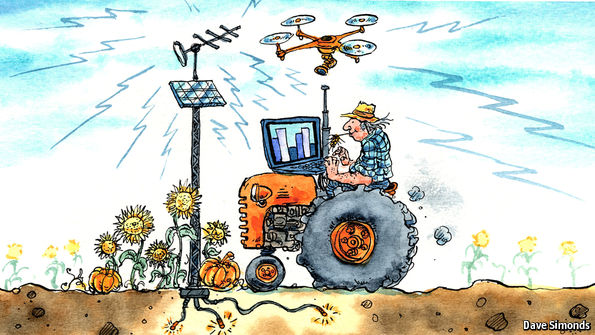 Képzés ütemezése
01
02
03
március 11.
március 17.
március 18.
április 26.
február 25.  
március 10.
2 hét
1 hét
5 hét
Zárófeladat leadási határideje: 2019. április 26.
TELJESÍTMÉNY ÉRTÉKELÉS
100%
Az online tanulási felületen való aktív együttműködés
Az első modul végén benyújtandó feladat 
A második modul végén benyújtandó feladat
Harmadik modul – zárófeladat
Zárófeladat:
IKT eszköz és/vagy módszer választása az első modulból
Tananyagválasztás a 2. vagy 3. modulból
Óraterv/tanítás/reflektálás
10%
20%
20%
50%
KÉPZÉSI TANÚSÍTVÁNY
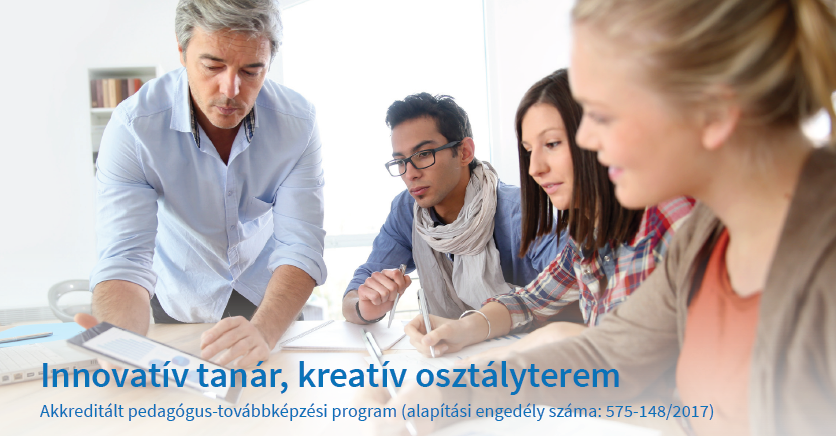 A Pedagógus-továbbképzés Akkreditációs Rendszerben akkreditált képzés. Megszerezhető kreditpontok száma: 30 kredit.
ELSŐ, és egyben nagyon fontos feladat, mielőtt megnyílik az első modul
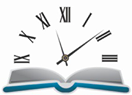 Mikor lesz időm a tanulásra?
30 órás képzés – 8 hét
4 óra/hét
Napi 1-1 óra?
Egy nap 4-5 óra?
Egyéb? 
Utolsó pillanatban?
Hajnalban, lyukasórában, délután, este?
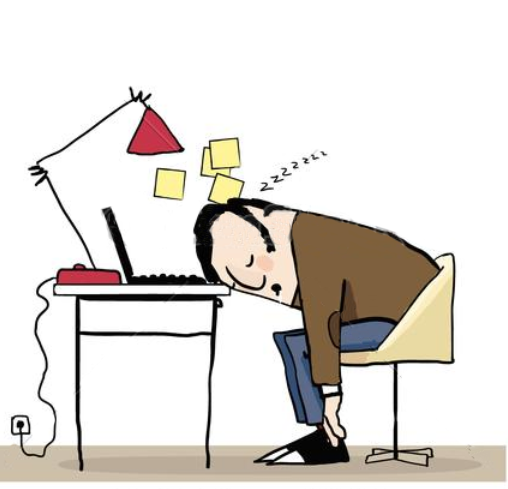 Agriteach 4.0 - próbaképzés indítása, információs nap 2019. február 15. péntek 10-14 óra, Gödöllő
Projekt honlap: http://agriteach.hu/
E-learning tananyag potál: http://moodle.agriteach.hu/
Jó tanulást! Találkozunk a fórumon.
Gerhát Szilvia